Instructions for using Literary HeroinesJeopardy PowerPoint Presentation.
On Slide Two, read the instructions to the class.  Next, click the “Click here to Begin” button.
Teams will select category and point value.  Then, click appropriate box.
Read the Clue (answer). Wait for student response in the form of a “question”.
To reveal the correct answer, move the mouse to the top of the slide.  When the mouse pointer changes to a hand, then click to reveal answer. (Note:  if you click on this slide when the mouse is an arrow, you will be taken to the wrong slide)
To return to the game board, click the top of the slide (again when the mouse appears as a hand).   (Note:  if you click on this slide when the mouse is an arrow, you will be taken to the wrong slide)
Jeopardy
Choose a category.  
You will be given the answer.  
You must give the response in the form of a question.
Click to begin.
Name the Author
Character
(name that person)
Setting
(name that place)
Plot
(name that title)
EconomicsConcepts(with hint)
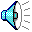 10 Point
10 Point
10 Point
10 Point
10 Point
20 Points
20 Points
20 Points
20 Points
20 Points
30 Points
30 Points
30 Points
30 Points
30 Points
40 Points
40 Points
40 Points
40 Points
40 Points
50 Points
50 Points
50 Points
50 Points
50 Points
The author of Pride and Prejudice
Who is . . .
Jane Austin?
The author of Jane Eyre
Who is . . . 
Charlotte Bronte?
The author of Gone with the Wind
Who is . . . Margaret Mitchell?
The executive producer & writer of Downton Abbey
Who is . . .Julian Fellowes?
The sister of the author of Pride and Prejudice wrote Wuthering Heights.
Who is . . .Emily Bronte?
Her prospects of finding a husband were put in peril by the indiscretions of her youngest sister.
Who is . . .Elizabeth Bennet (or sisters Jane, Kitty, and Mary)?
When she discovers that an uncle has left his entire fortune to her, she returns to the man she loves on her own terms.
Who is . . . Jane Eyre?
She is known for saying “As God is my witness, I’ll never be hungry again.”
Who is . . .Scarlett O’Hara?
A genuinely kind and gracious Southern woman married to her cousin who happens to be loved by Scarlett O’Hara.
Who is . . .Melanie (Hamilton) Wilkes?
This oldest daughter of Earl of Grantham is unable to inherit the family estate.
Who is . . .Lady Mary Crawley?
A Southern Plantation owned by Gerald O’Hara.
What is . . .Tara?
This entailed estate cannot be inherited by Lord Grantham’s daughters, but must go to a male relative.
What is . . .Downton Abbey?
The name of Mr. Darcy’s renowned family estate.
What is . . .Pemberley?
This estate, owned by Edward Rochester, is burned to ruins by his wife.
What is . . .Thornfield Hall?
This is the austere school for orphaned girls attended by 
Jane Eyre.
What is . . .Lowood Hall?
Strong-willed young woman fights to save family home.
What is . . .Gone with the Wind?
Strong-willed young woman learns to overcome biases.
What is . . .Pride and Prejudice?
Strong-willed young woman works to save the family’s entailed estate by making a “correct” marriage.
What is . . .Downton Abbey?
Strong-willed young woman refuses an offer of love and financial security to remain virtuous.
What is . . .Jane Eyre?
Strong-willed young woman accepts offer of marriage to shallow clergyman for financial security.
What is . . .Pride and Prejudice?
An example would be the lack of eligible gentlemen at the local ball where Mr. Darcy refused to dance. (Hint- S)
Who is . . .Scarcity?
An example would be Miss Jane Eyre who received the education and training needed to be a governess. (Hint- HR)
What is . . . a Human Resource?
An example would be the cotton grown at Tara, the plantation in Gone with the Wind. 
(Hint-NR)
What is . . . a Natural Resource?
An example of this would be the different tasks performed by the cooks, maids, and gardeners at Downton Abbey. (Hint-S)
What is . . .Specialization? (or services)?
An example of this would be spinsterhood, the alternative left to Charlotte Lucas when she agreed to marry Mr. Collins. (Hint-OC)
What is . . .Opportunity Cost?